A Four-Belt Structure in Earth’s Van Allen Belts
Allison N. Jaynes, C. Pollock, J. Doucette, D. N. Baker, X. Li, H. Zhao, S. G. Kanekal
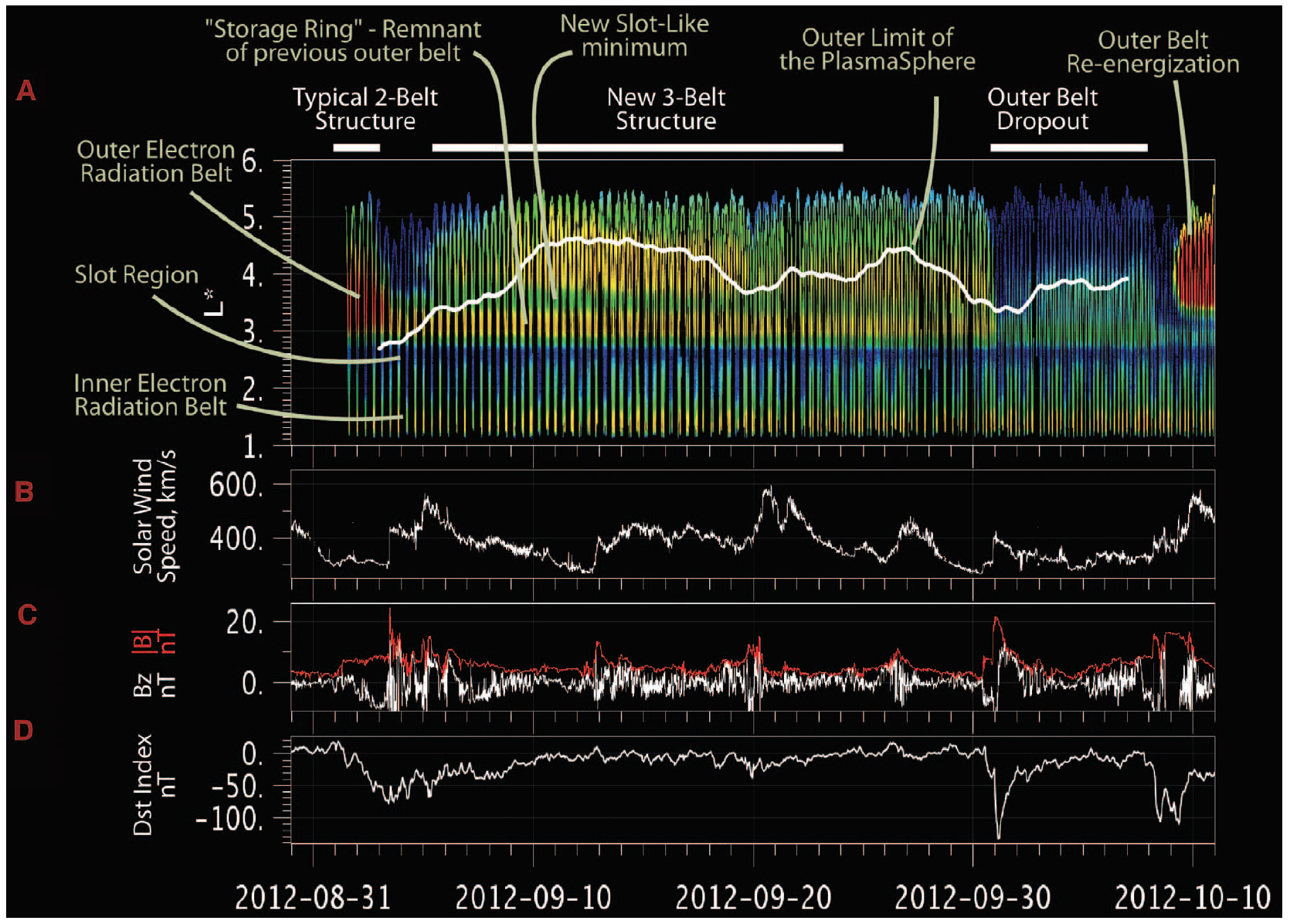 Baker+ 2013
30 three-belt structures identified within 5 years of data

18% of storms produced this feature

Occur most often during weak to moderate storms
Some of the existing belt is protected inside plasmapause

Relationship to magnetopause standoff distance
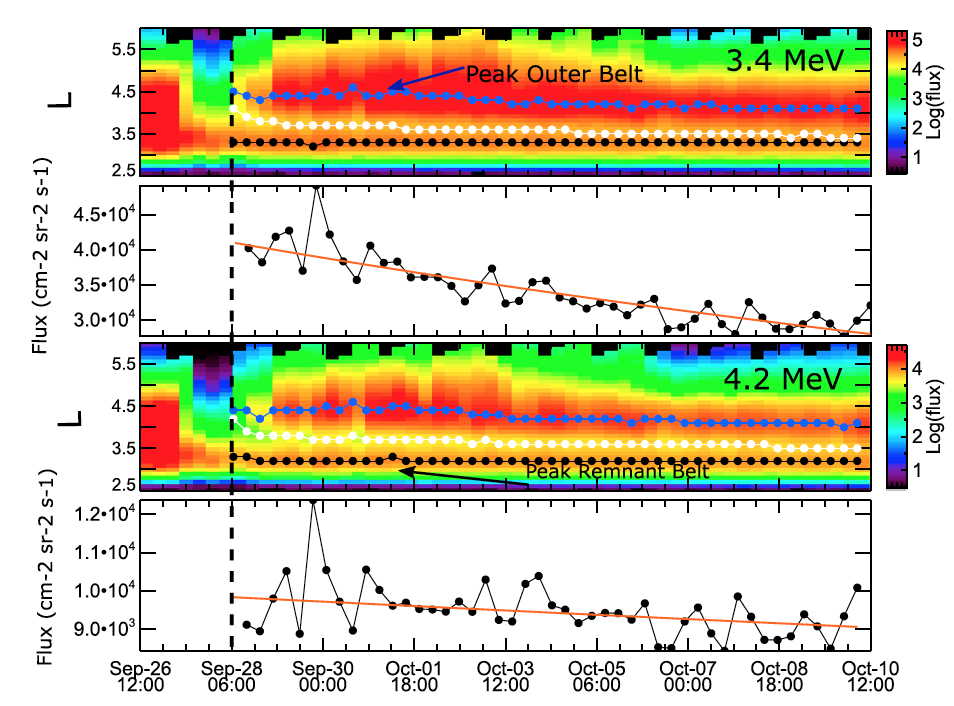 Pinto+ 2018
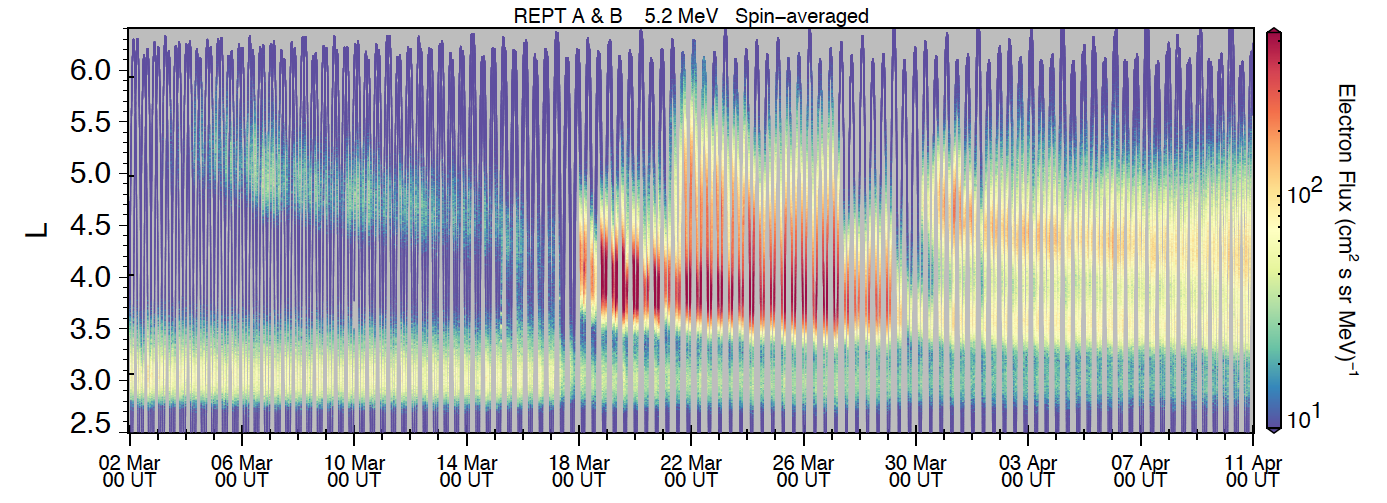 A four-belt structure beginning on March 30, 2013 (inner zone region not pictured)
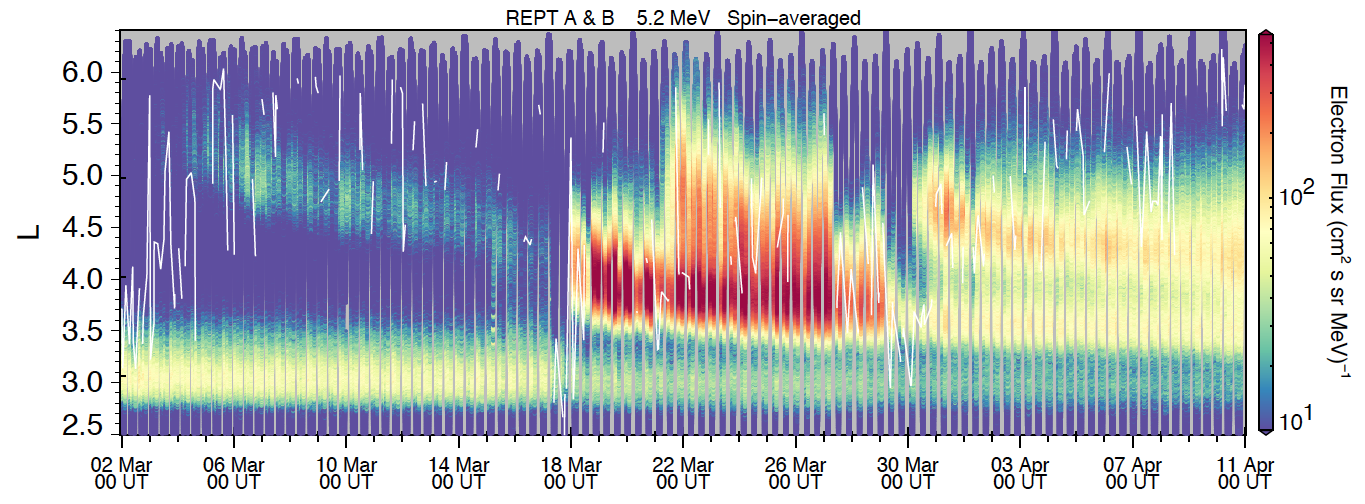 2013
EFW-derived plasmapause over-plotted
Take a time slice for a handful of subsequent orbits
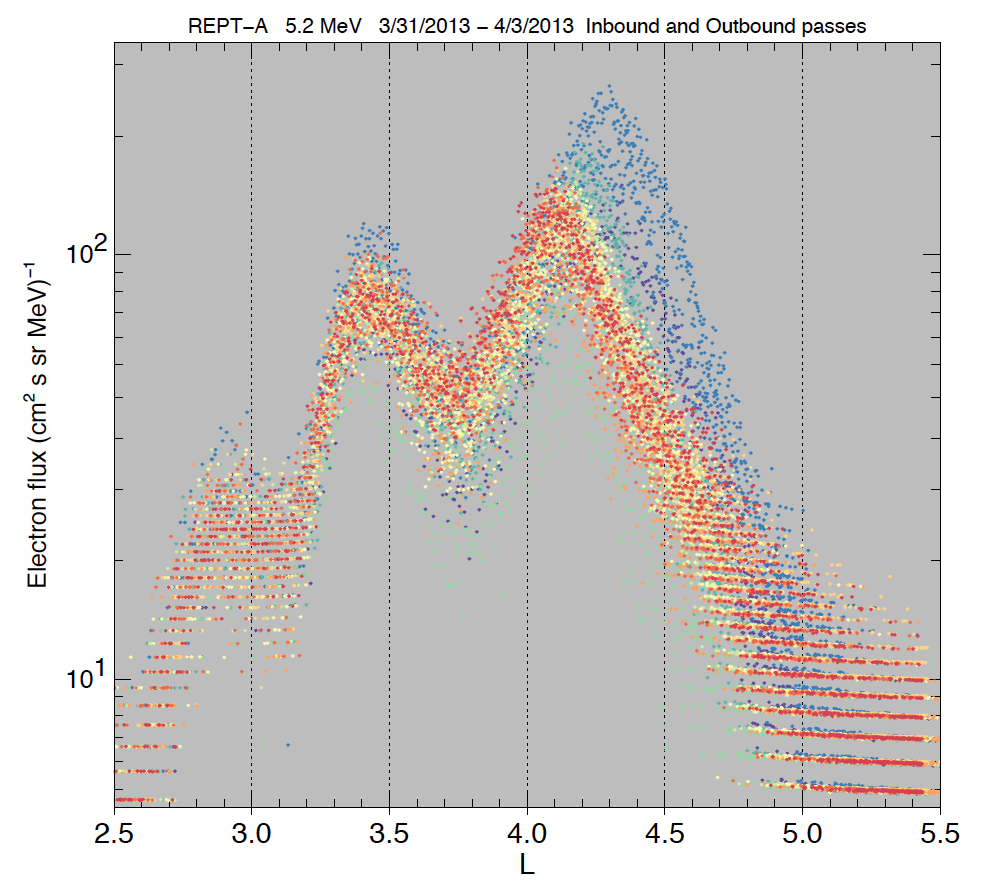 Three outer belts shown over multiple inbound and outbound orbits 

Final peaks at: L=2.9, 3.4, 4.1
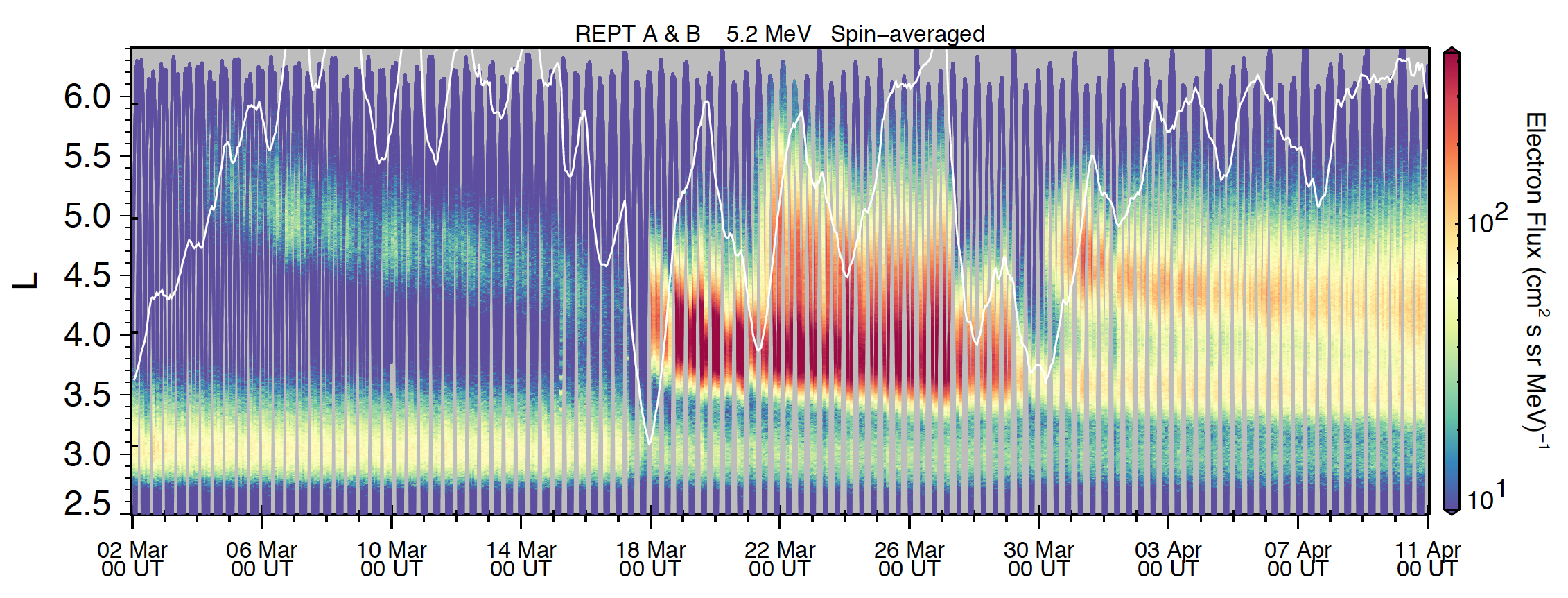 MLT-averaged plasmapause model from Liu & Liu 2014 (based on THEMIS data)
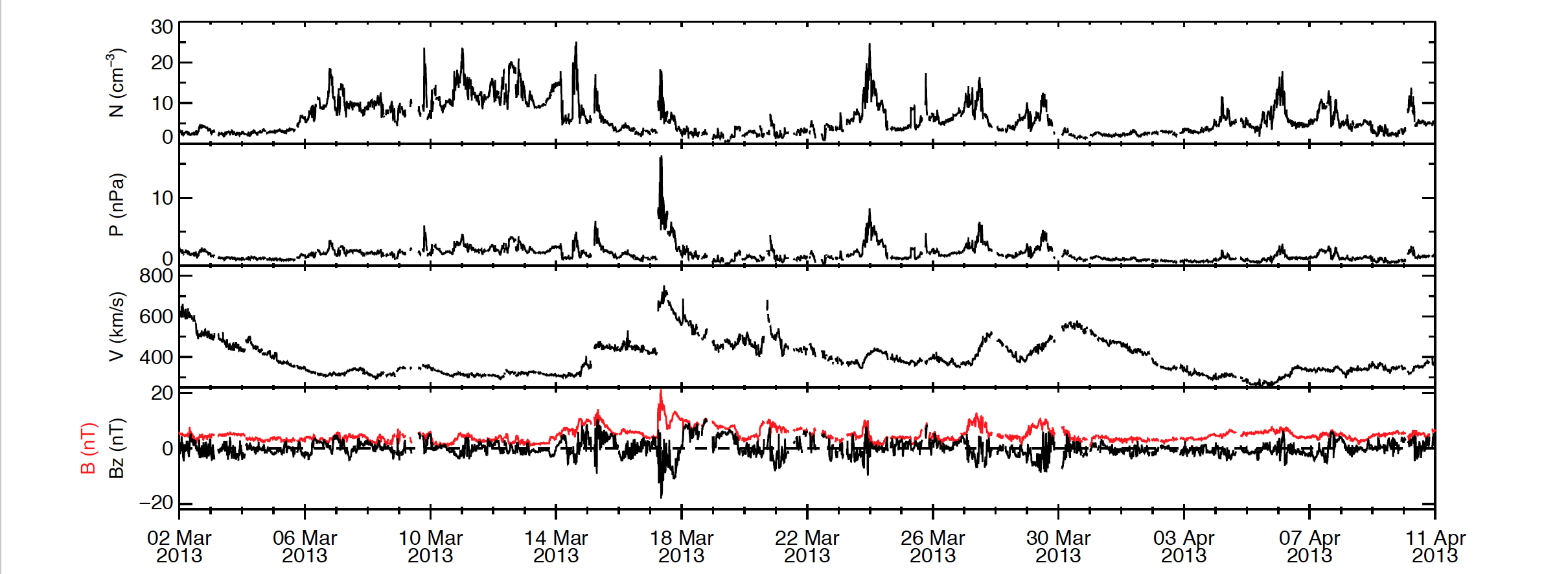 Solar wind parameters
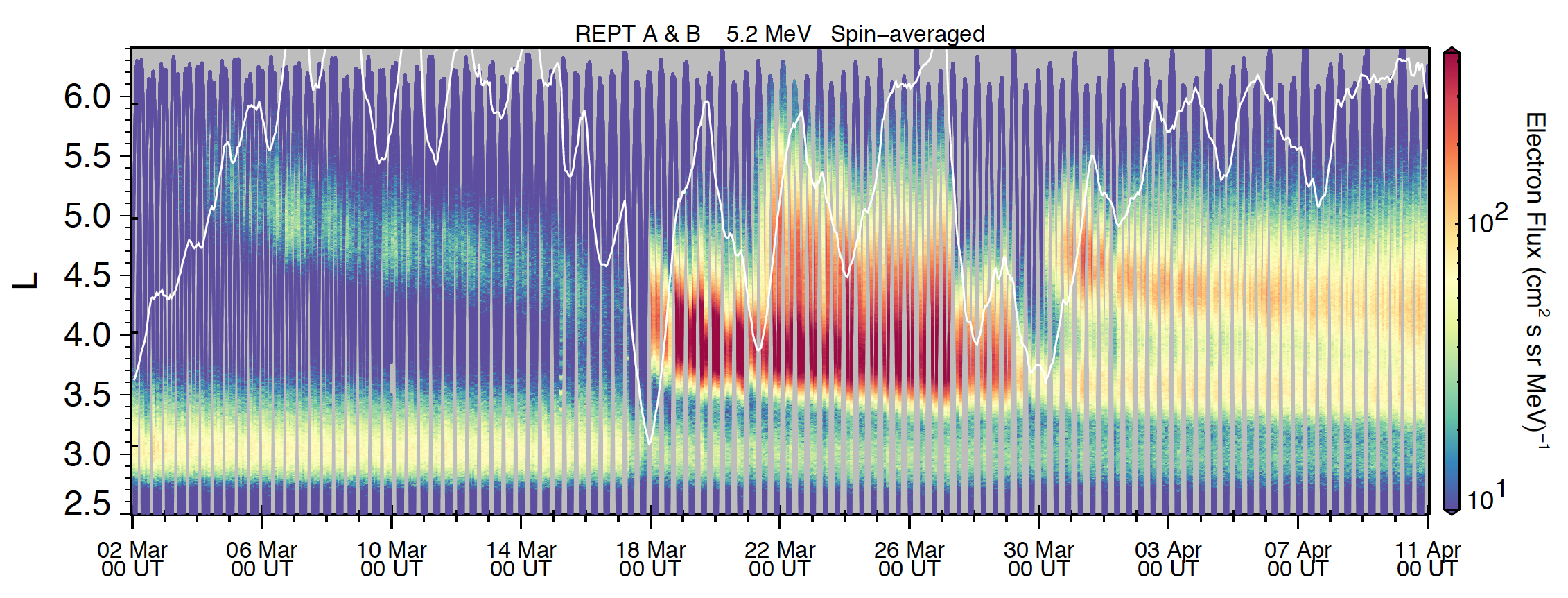 Localized acceleration event
Another localized acceleration event
Remnant belt shielded
Erosion of third belt down to within L=4 to form second remnant belt
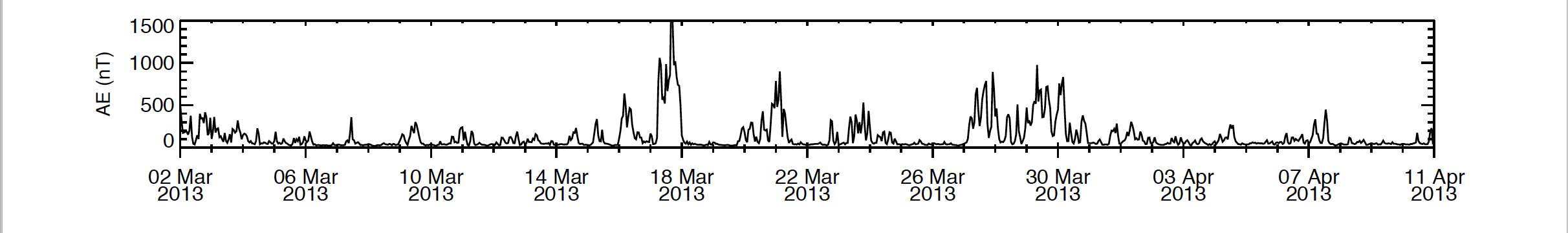 Recipe for four-belt structures:
Requires strong acceleration mechanism(s), just after PP erosion and losses within L=4.
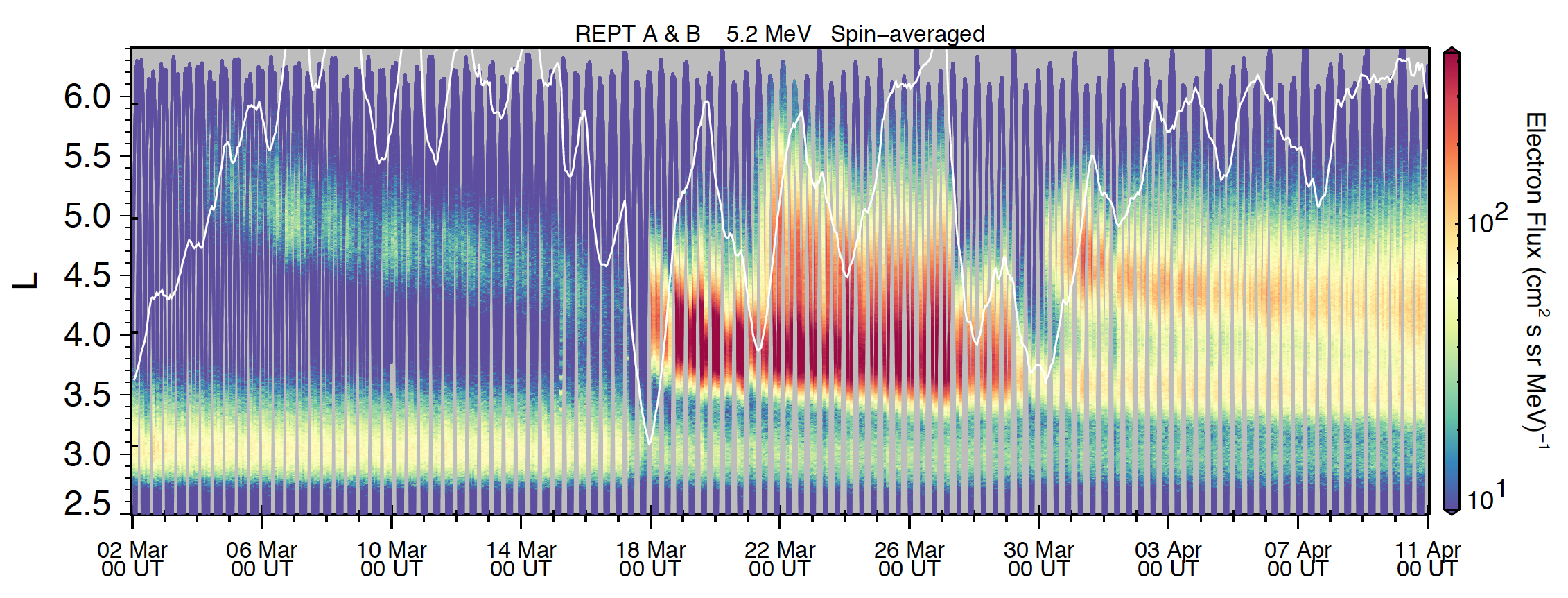 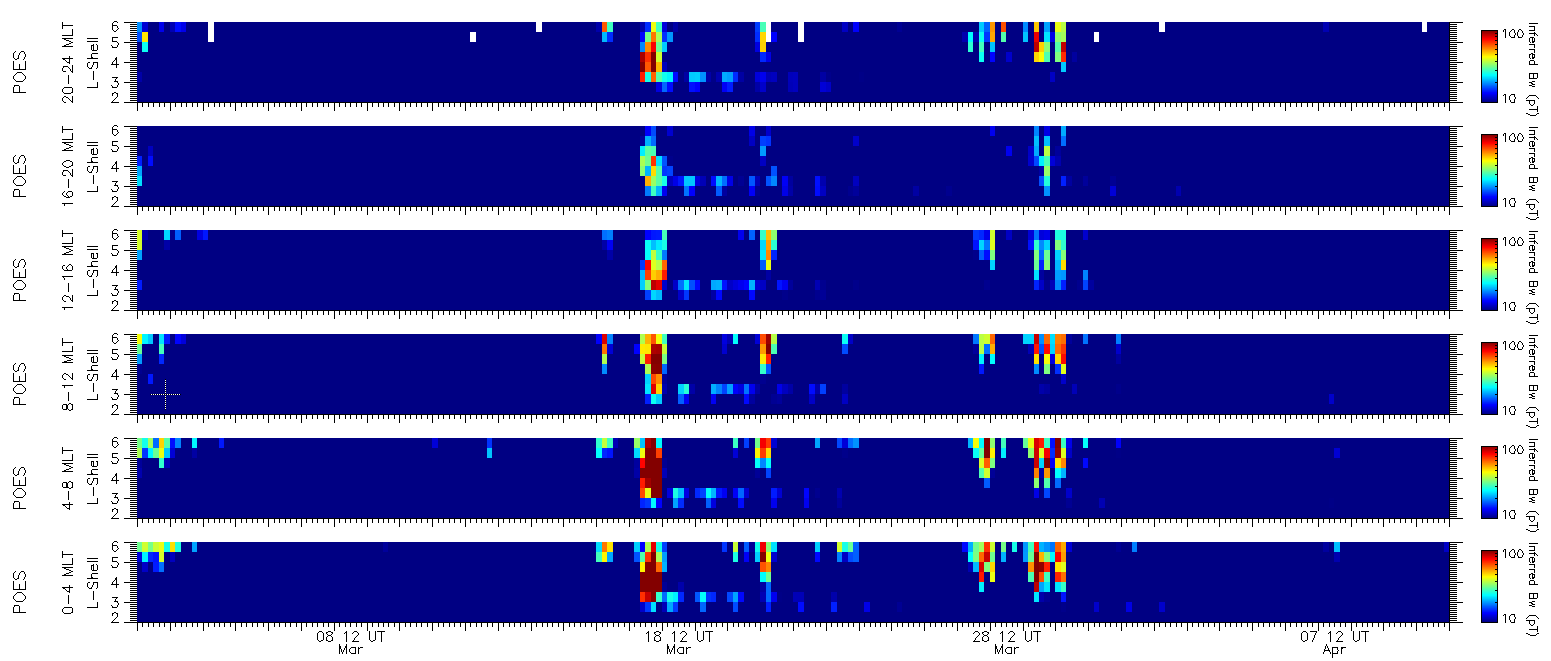 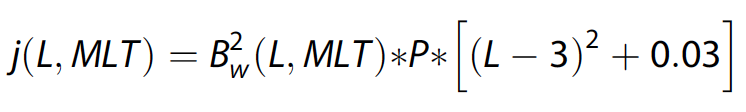 Chorus wave proxy derived from POES, Chen+ 2014:
Working on implementing the Li+ 2014 chorus wave proxy to compare with results from Chen+ 2014 method 

Looking at decay times of both remnant belts

Would like to see modelling of this event

Is the acceleration mechanism between L=4-5 due to chorus or ULF waves?
Backup Slides
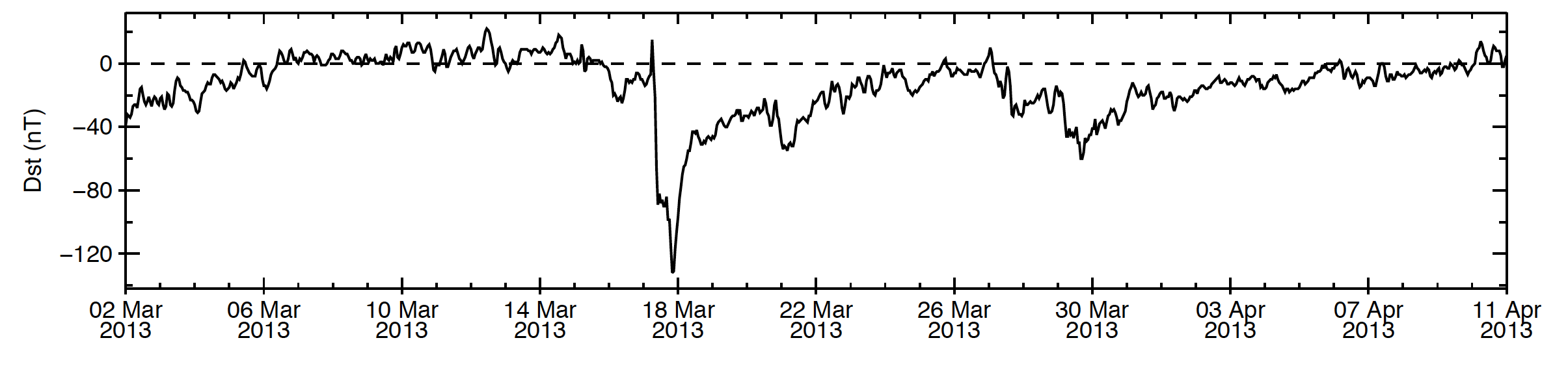 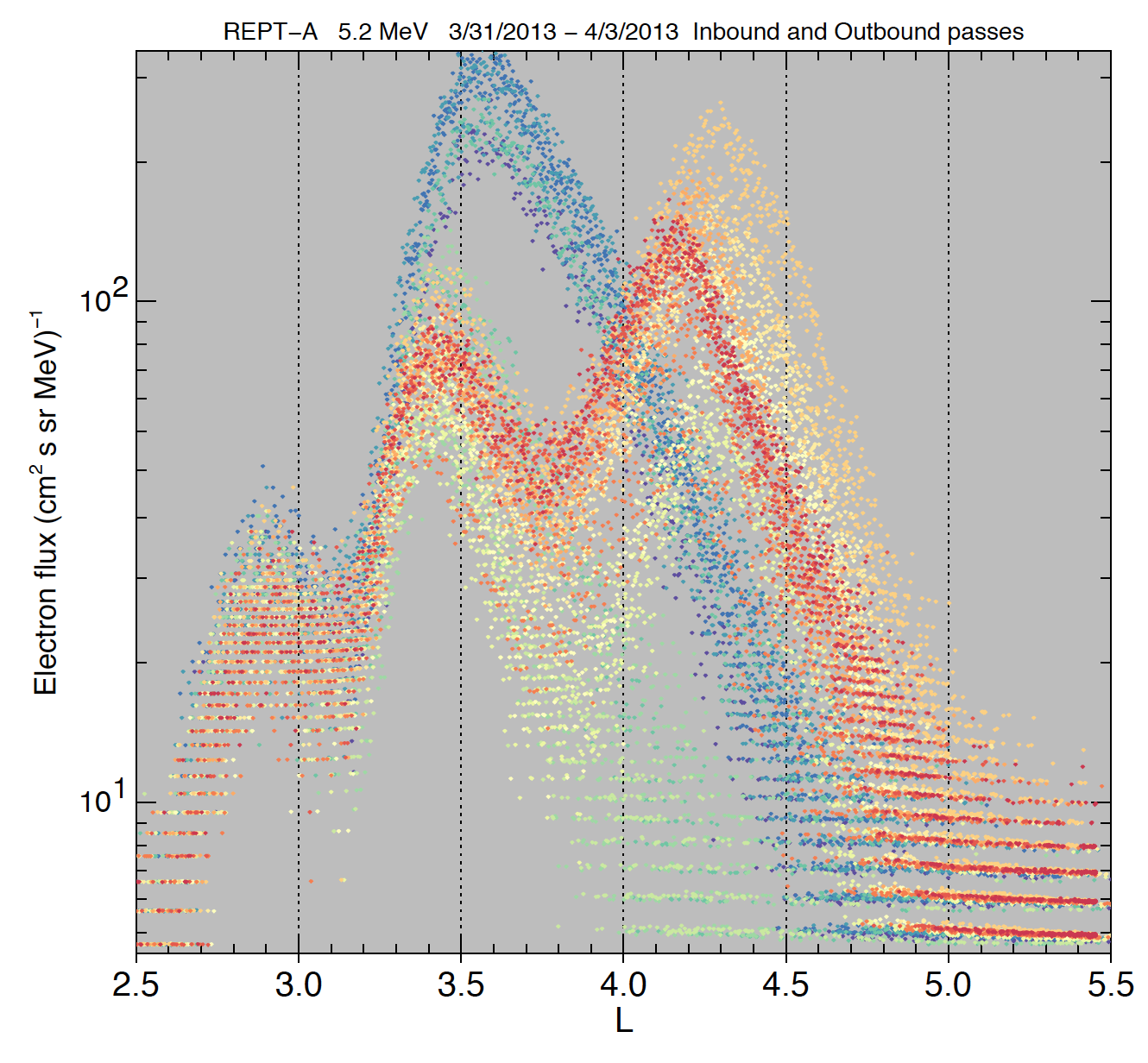 REPT-A  5.2 MeV  3/28/2013 – 4/1/2013  Inbound and Outbound passes
A look at the formation of 3 outer belts: 
Three-belt structure to start
Third belt is eroded (green)
New fourth belt produced quickly outside of that (orange-red)
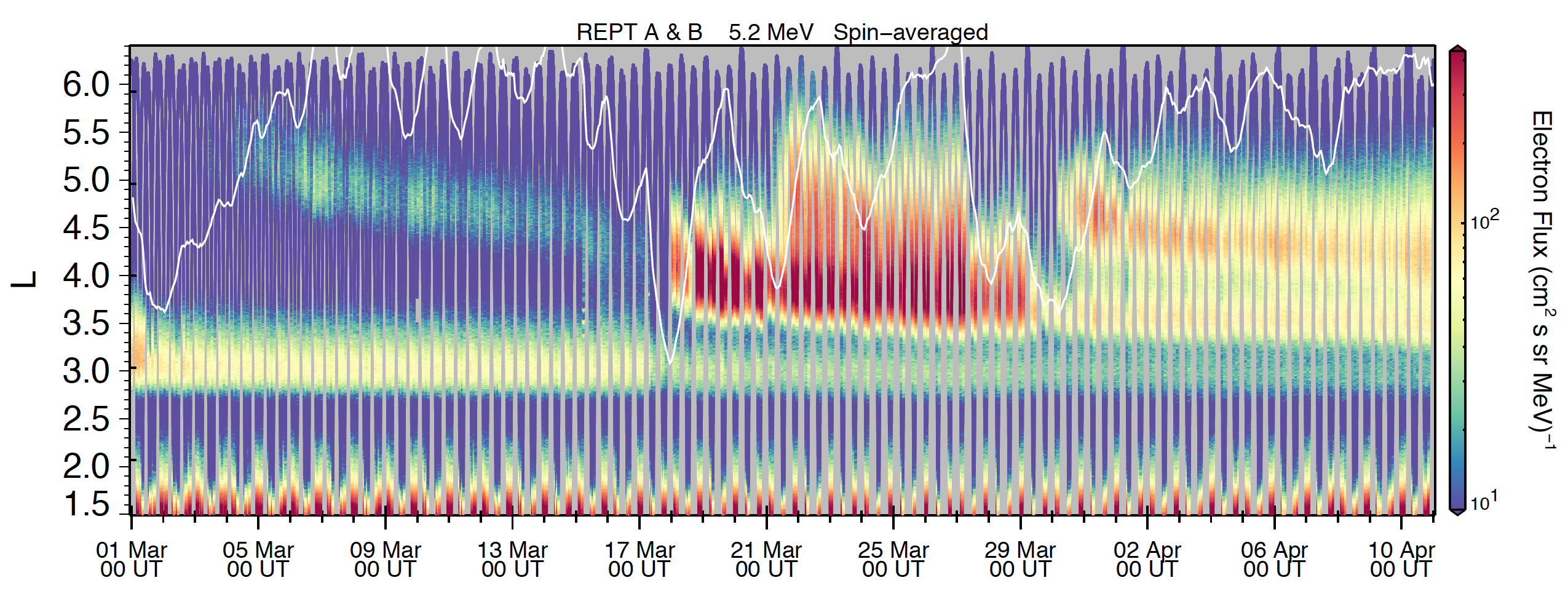 Inner zone region included
REPT-A  4.2 MeV 3/28/2013 – 4/3/2013  Inbound and Outbound passes
REPT-A  6.3 MeV 3/28/2013 – 4/3/2013  Inbound and Outbound passes
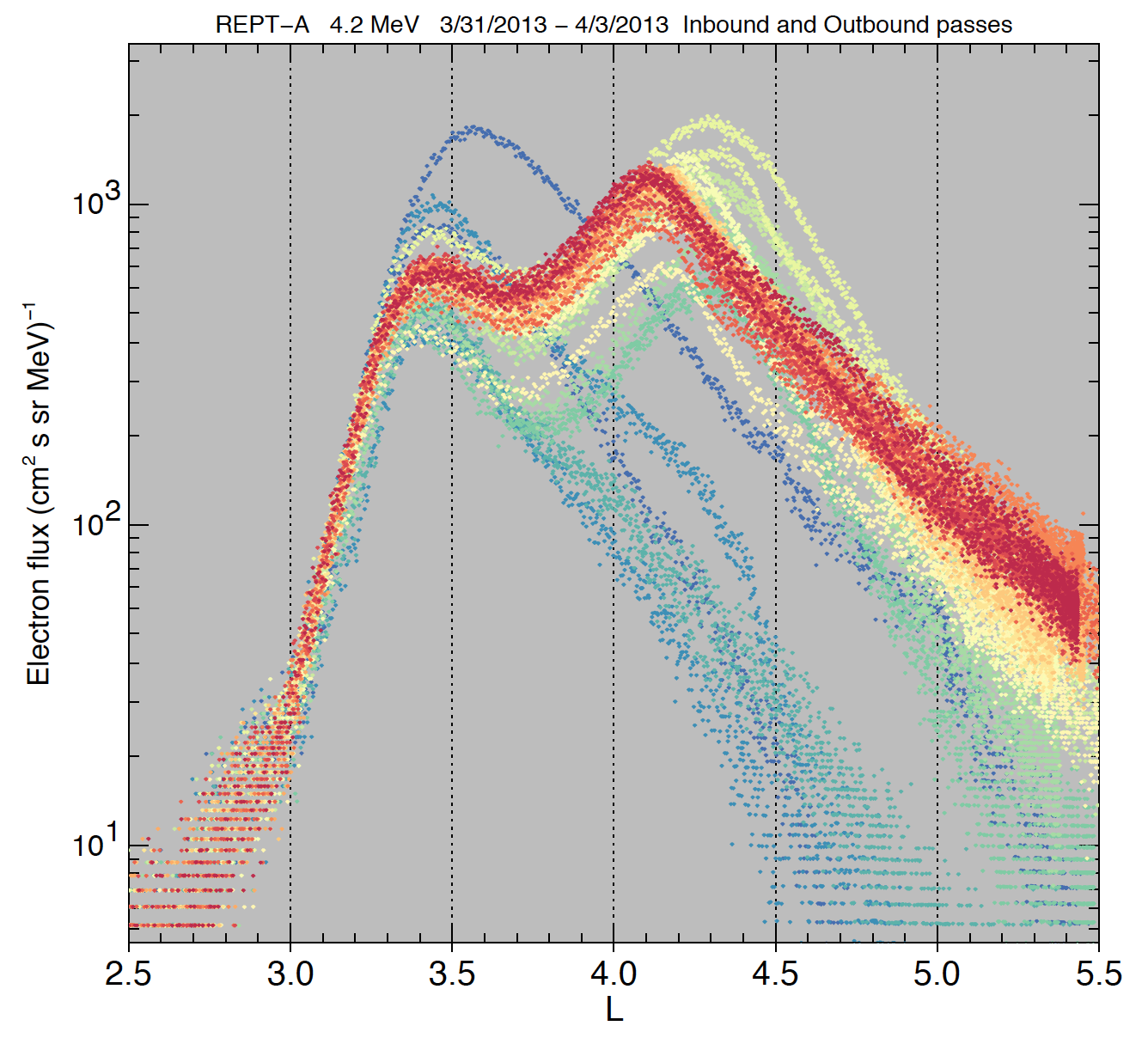 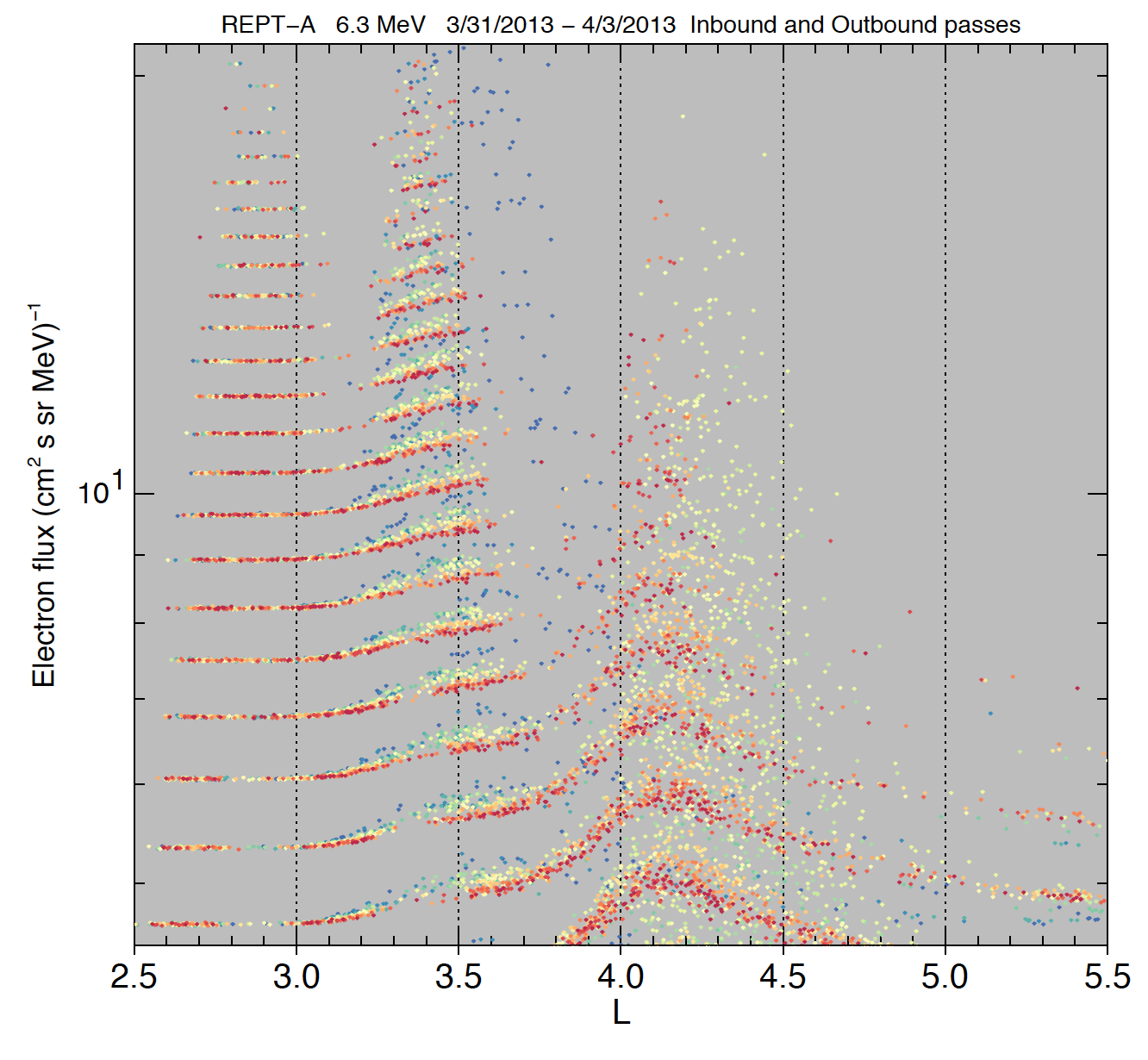 4.2 MeV doesn’t have the innermost remnant belt, and 6.3 MeV is too close to the noise floor (but does show evidence of the four belt structure)